ПРИВРЕДА БОСНЕ И ХЕРЦЕГОВИНЕ-ОПШТЕ ОДЛИКЕ
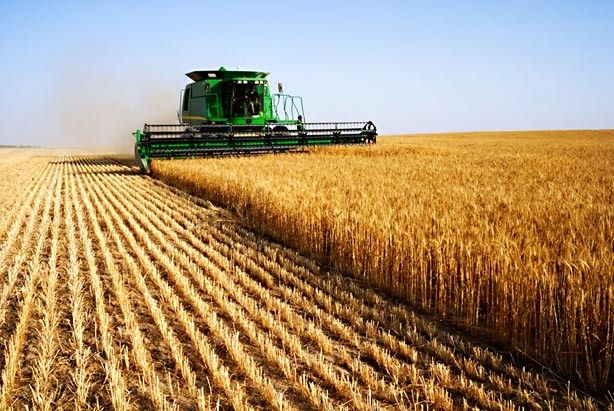 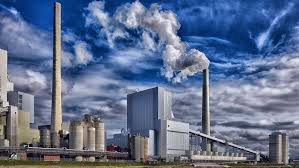 Под појмом привреда подразумијевамо производњу материјалних добара и обављање услуга за подмирење људских потреба.Привреда је сложена људска дјелатност коју дијелимо на више начина. Према радним дјелатностима, дијелимо је на привредне и ванпривредне дјелатности.
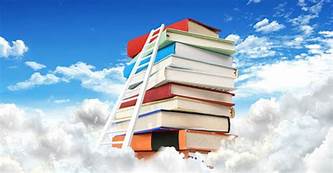 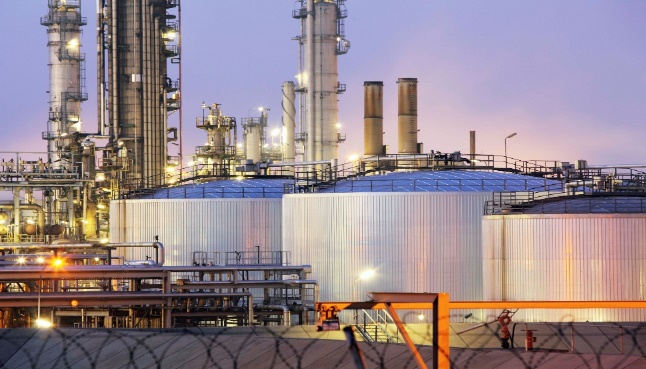 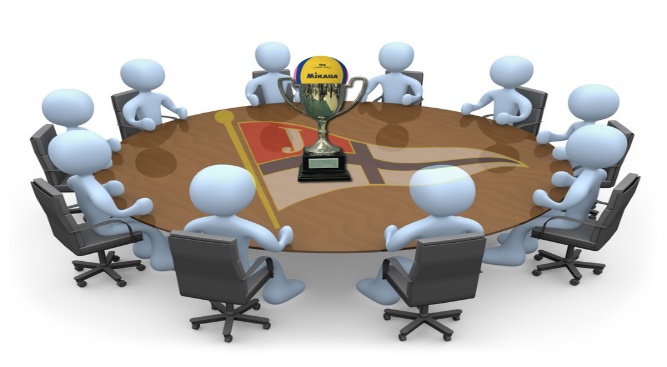 ПРИВРЕДНЕ
ВАНПРИВРЕДНЕ
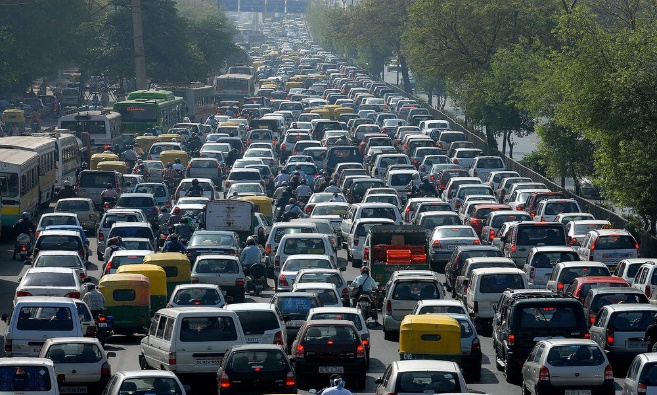 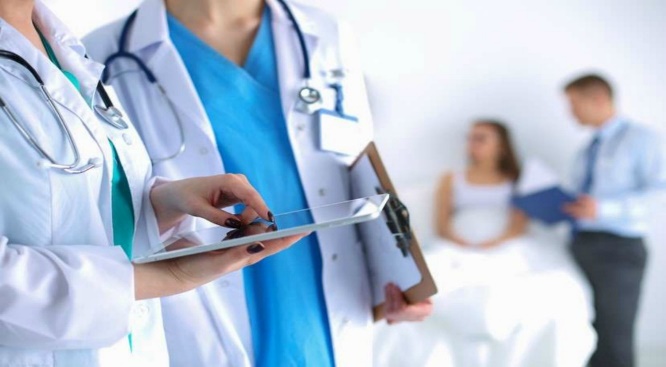 Пивредне дјелатности дијелимо на производне и услужне, а њих даље дијелимо на гране привреде. Привредну дјелатност можемо подијелити у четири велике групе или сектора.
Привреда БиХ значајније се почела развијати доласком Аустроугарске монархије. Од 1878. године почиње развој више привредних грана које се базирају на искориштавању шумских и рудних богатстава.
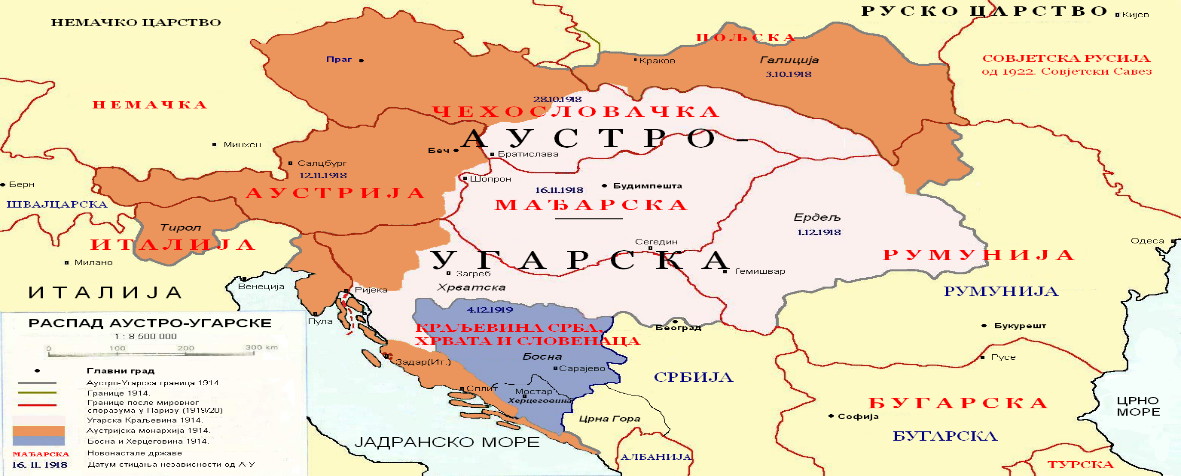 Период између два свјетска рата није обиљежио привредни напредак већ његово стагнирање. Око 80 % становништва живи на селу и бави се натуралном и примитивном пољопривредном производњом.

Након Другог свјетског рата почиње социјалистичка фаза која траје до почетка деведесетих година прошлог вијека.  Период социјализма обиљежио је најбржи развој БиХ и то је период обнове и изградње, развоја индустрије и урбанизације.

Транзициона етапа почиње почетком деведесетих година прошлог вијека и почетак је развоја тржишне привреде. Економска транзиција је процес трансформације планске привреде у слободно тржиште и представља промјену начина производње. Рат, низак квалитет производа , планска производња , неконкурентност довели су до знатног привредног пада.
ПОЉОПРИВРЕДА БОСНЕ И ХЕРЦЕГОВИНЕ
Пољопривреда је привредна дјелатност која се бави гајењем и искориштавањем биљака и животиња са циљем обезбјеђења прехране становништва и сировина за индустрију.
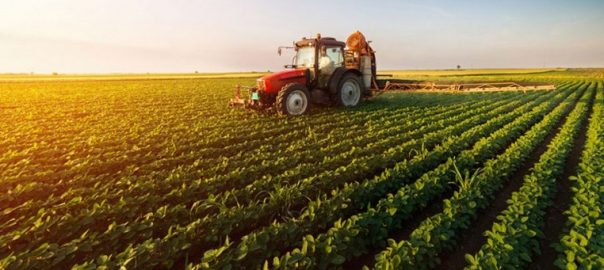 Прије настанка пољопривреде људи су  живјели од
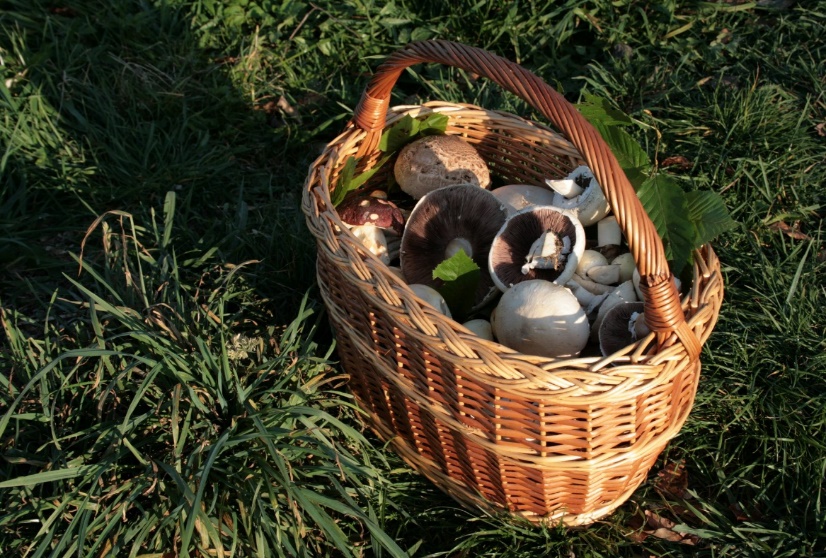 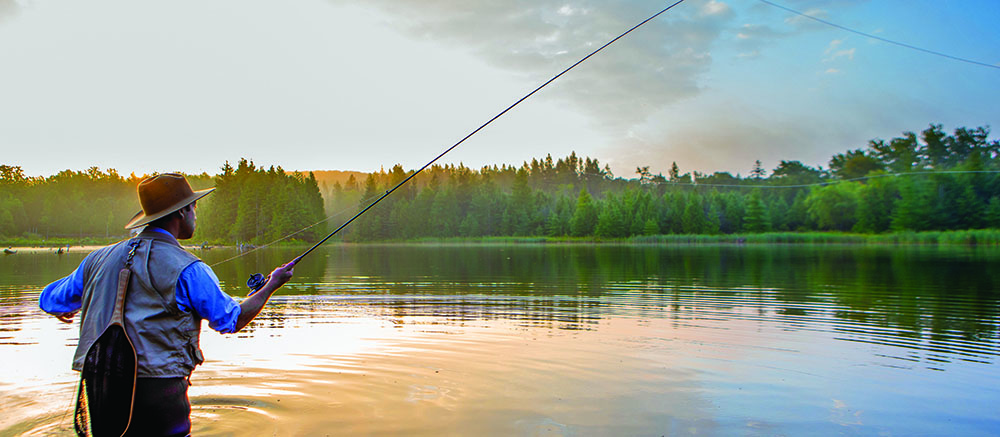 СКУПЉАЊЕА ДИВЉИХ       ПЛОДОВА
РИБОЛОВА
ЛОВА
У неолиту  ( млађе камено доба ), прије око 9000 година, човјек је почео да припитомљава и узгаја поједине врсте животиња па је тако настало сточарство.

Култивисањем дивљих биљака настала је земљорадња.
Према врсти производа, пољопривреда се дијели на
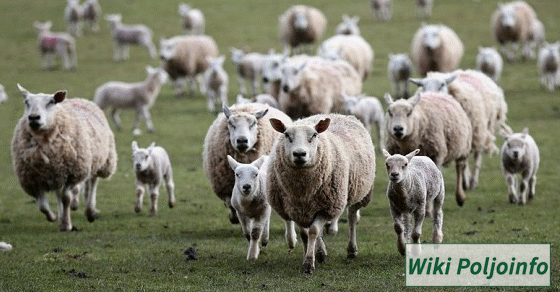 ЗЕМЉОРАДЊА
СТОЧАРСТВО
У ширем смислу пољопривреда обухвата:
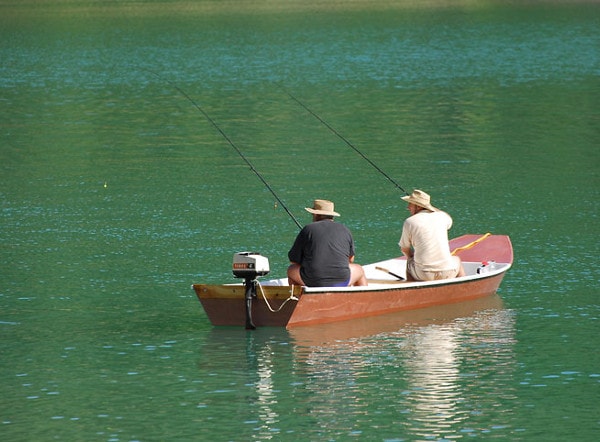 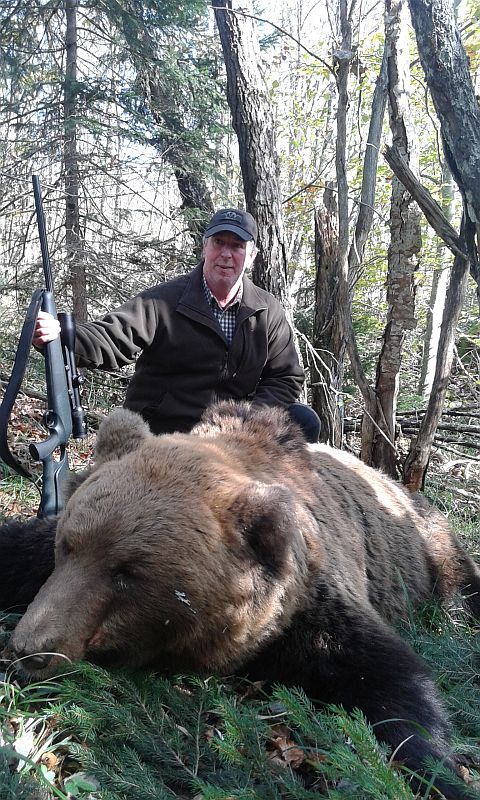 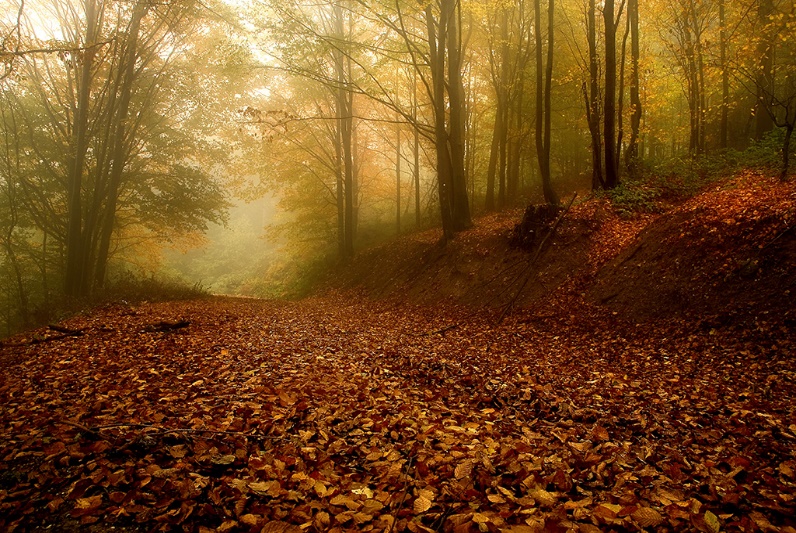 РИБАРСТВО
ШУМАРСТВО
ЛОВ
На развој пољопривреде у свијету па и у БиХ, посебно је утицао развој индустрије. Под тим утицајем је дошло до промјена у интензивирању , модернизацији и механизацији пољопривредне производње. Овака тип пољопривредне производње се назива интезивни тип и он представља савремени начин производње.
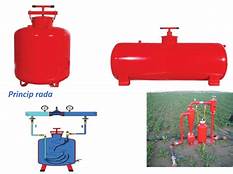 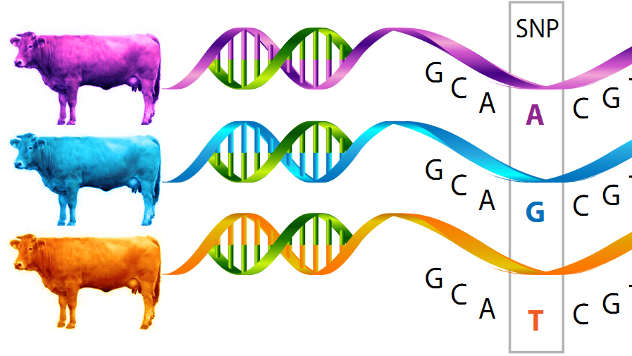 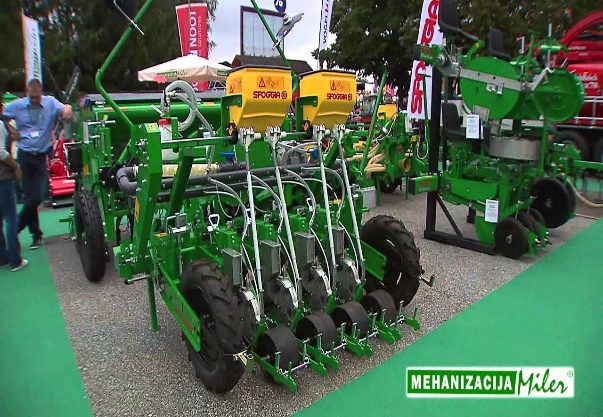 СЕЛЕКЦИЈА
МЕЛИОРАЦИЈА
ХЕМИЗАЦИЈА
МЕХАНИЗАЦИЈА
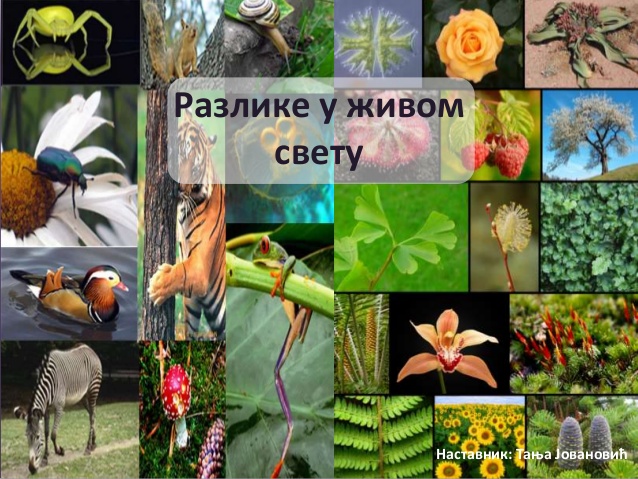 УКРШТАЊЕ БИЉАКА И ЖИВОТИЊА
Други тип пољопривредне производње назива се екстензиван или заостали тип. У БиХ овакав тип производње је заступљен у неразвијеним ,углавном планинским подручјима.
На развој пољопривреде утичу  природни и друштвени фактори:Природни фактори : рељеф, клима, вода....Друштвени фактори: природни прираштај, старосна и образовна структура, миграције стнoвништва, тржиште, капитал, примјена агротехничких мјера, величина посједа и др.
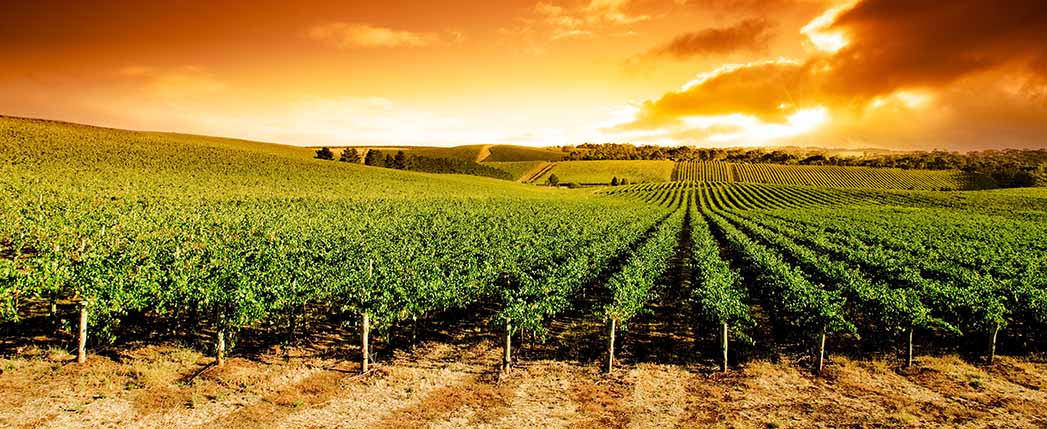 Ратарство је грана земљорадње која се бави производњом жита, поврћа, индустријског и крмног биља. То је најважнија грана пољопривреде у БиХ. Од жита се највише гаје кукуруз и пшеница.
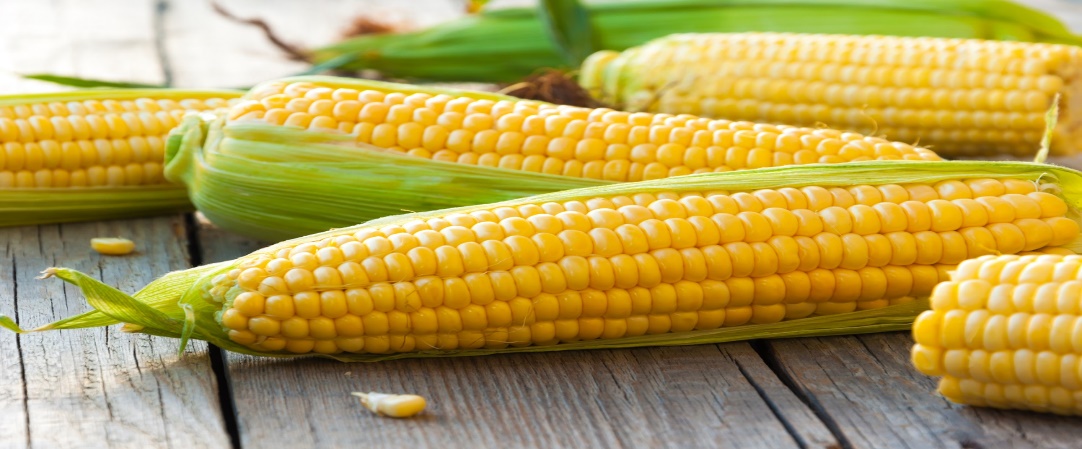 Мање важнија планинска жита су:
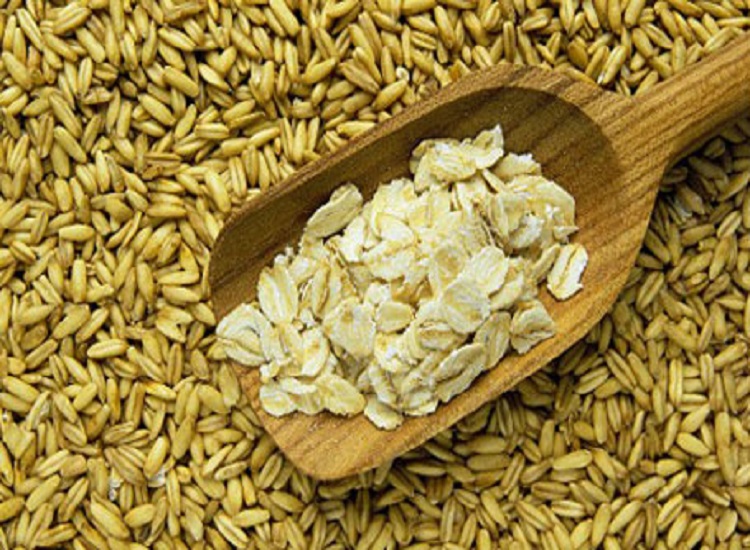 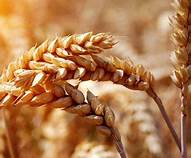 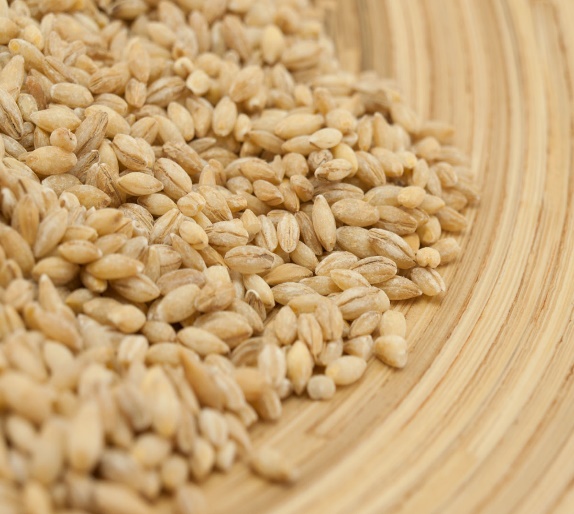 РАЖ
ЈЕЧАМ
ЗОБ
Од индустријских биљака највише се узгајају:
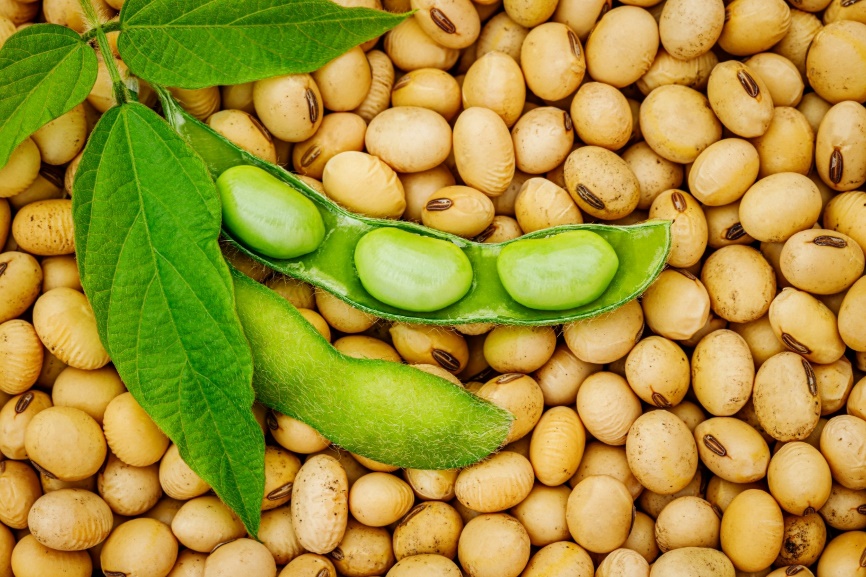 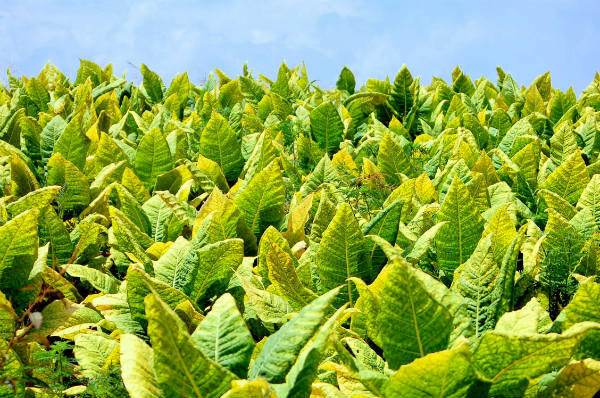 УЉAНА РЕПИЦА
СОЈА
ДУВАН
Од крмног биља се највише узгајају:
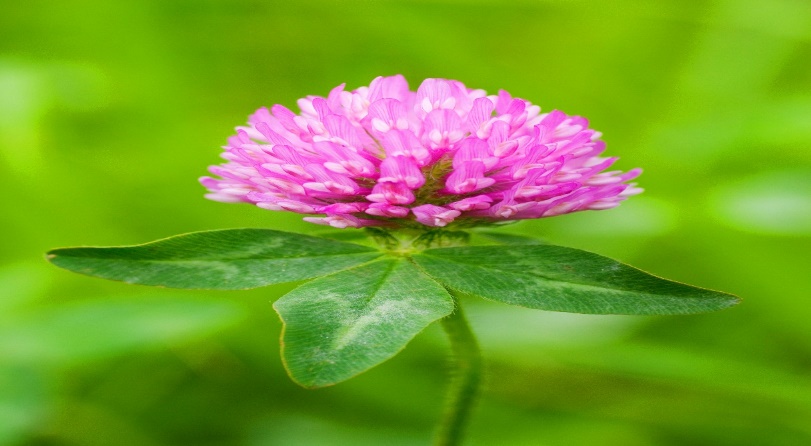 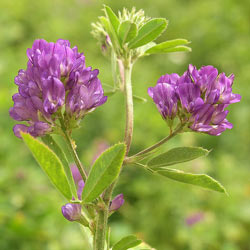 ДЈЕТЕЛИНА
ЛУЦЕРКА
Од повртних култура, 2014. године у БиХ, највише се узгајао:
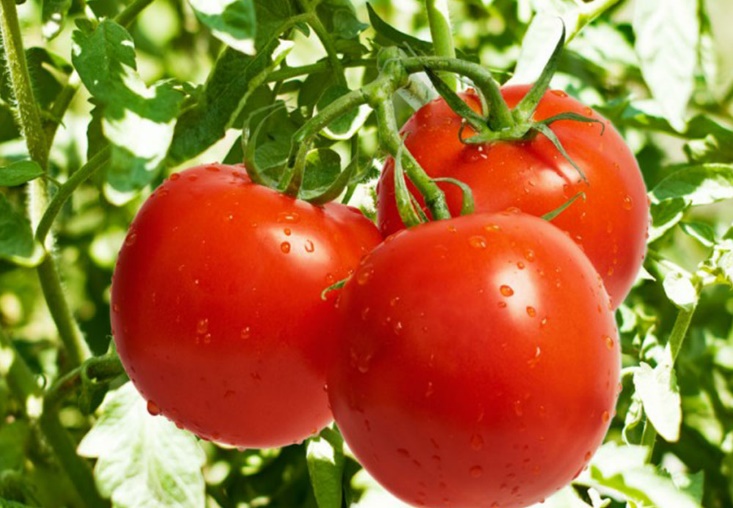 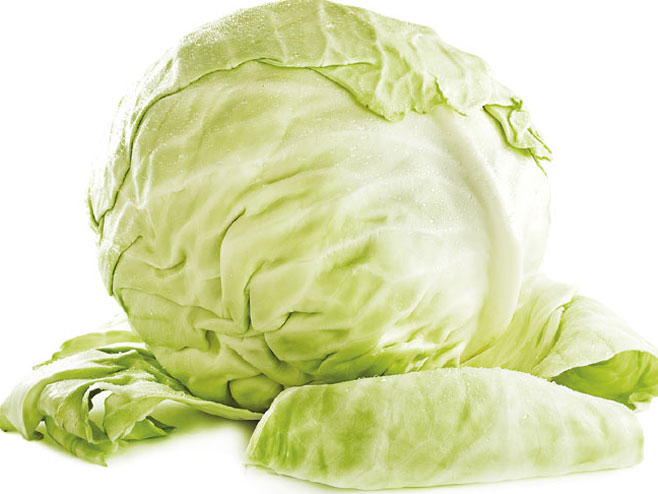 ЦРНИ ЛУК(14%)
КУПУС(26%)
ПАРАДАЈЗ(13%)
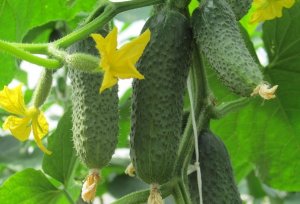 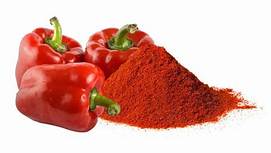 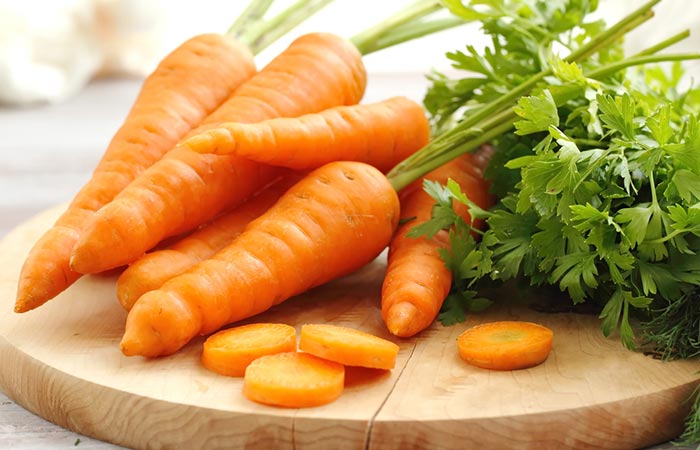 ПАПРИКА(12%)
МРКВА(9%)
КРАСТАВАЦ(8%)
Сточарство је веома значајна пољопривреда грана.Сточарски производи : месо, млијеко, јаја, мед и други се користе за исхрану људи али и као сировине у прехрамбеној индустрији.
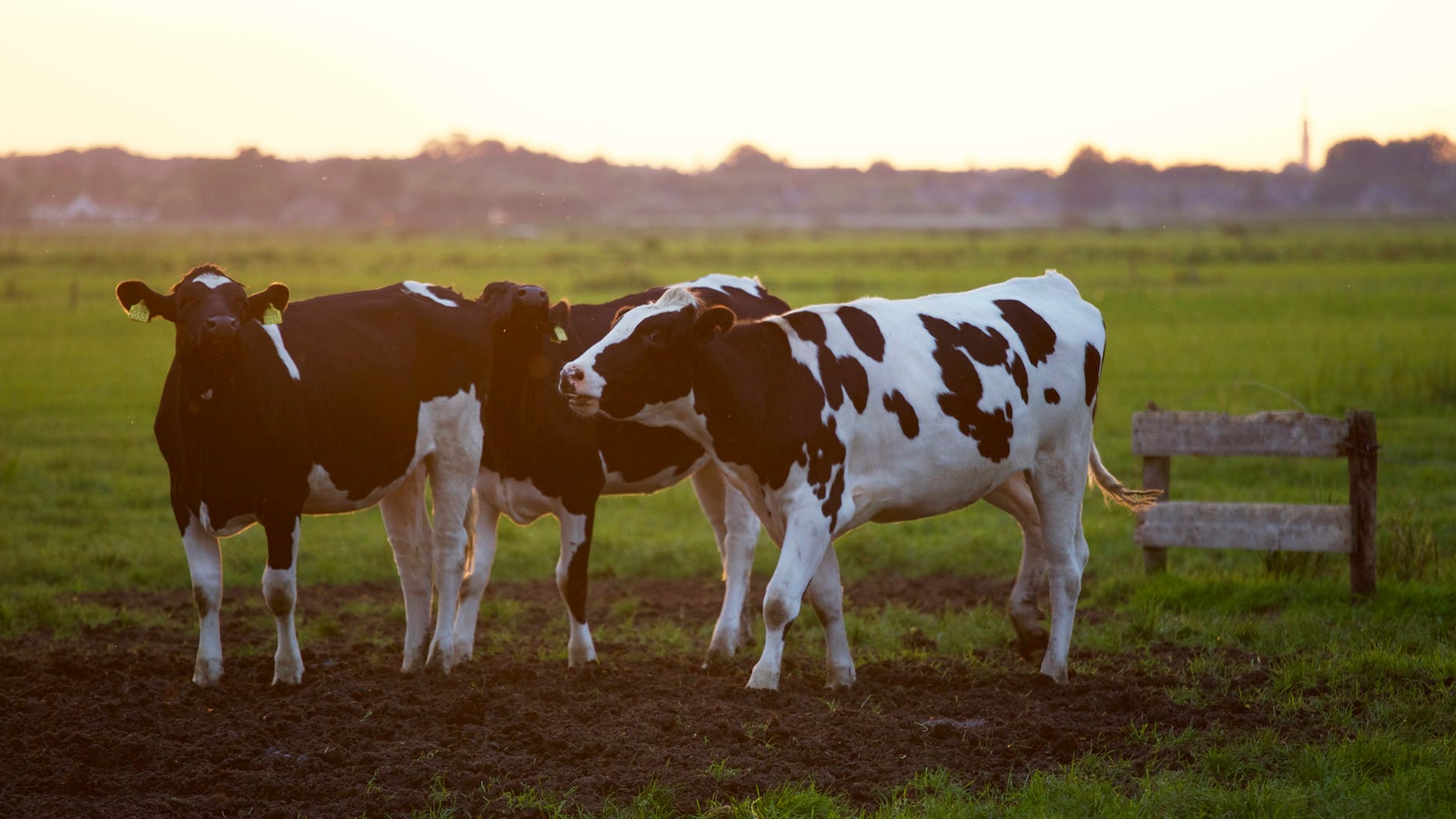 Лов и риболов су биле основне дјелатности у човјековој прошлости. БиХ има повољне услове за развој риболова и узгој рибе на ријекама и језерима као и у Неумском заливу. Најзаступљенији су рибњаци пастрмке и шарана.Неки од значајнијих рибњака су  „ Саничани“ код Приједора, „Бардача код Србца.
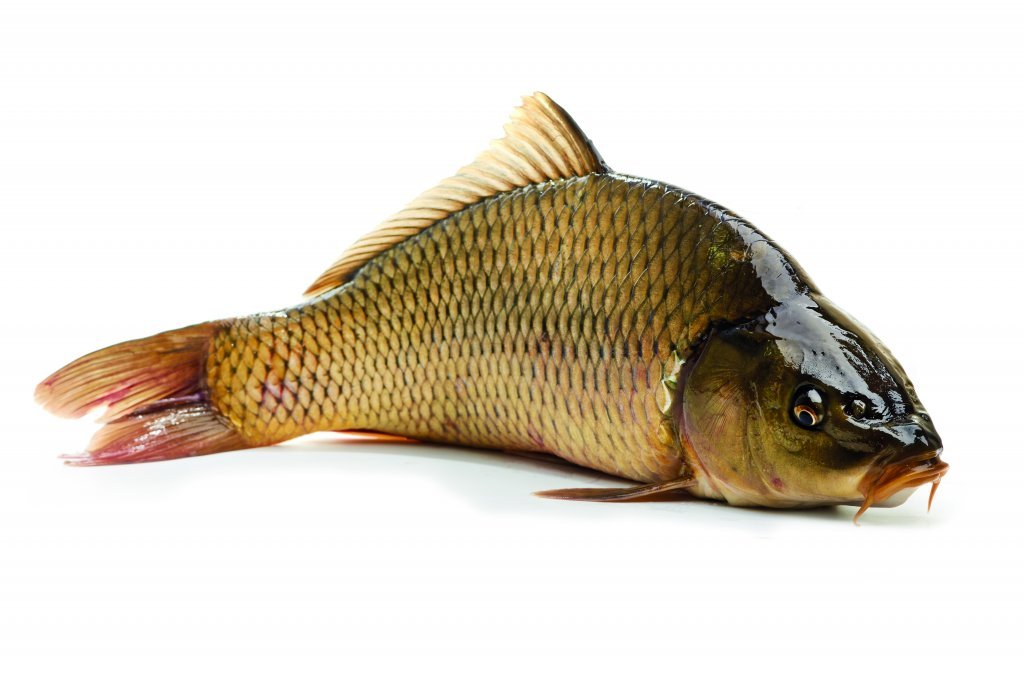 ШАРАН
ПАСТРМКА
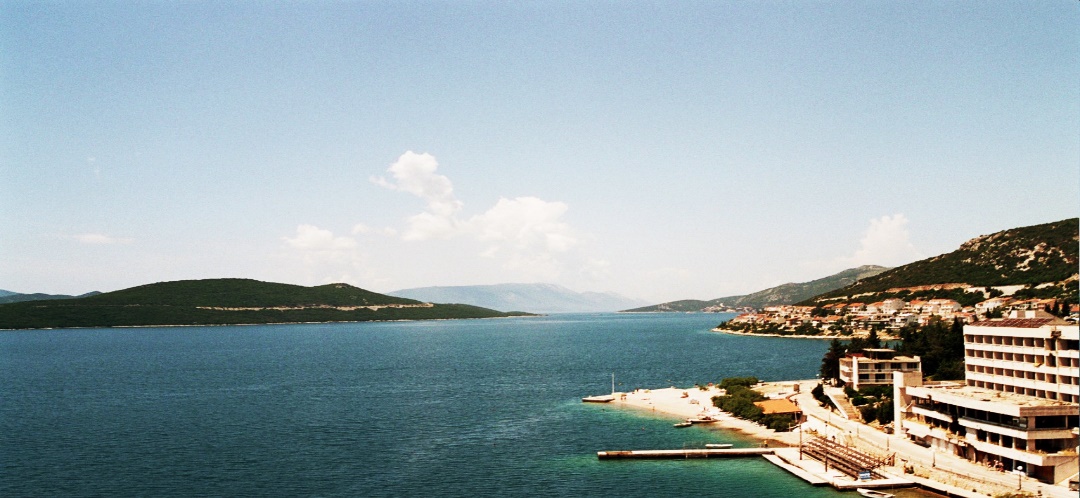 НЕУМСКИ ЗАЛИВ
Производња рибе у БиХ могла би да буде једна од значајнијих привредних дјелатности. Риба је једини прехрамбени производ животињског поријекла који се може извозити у Евопску унију.
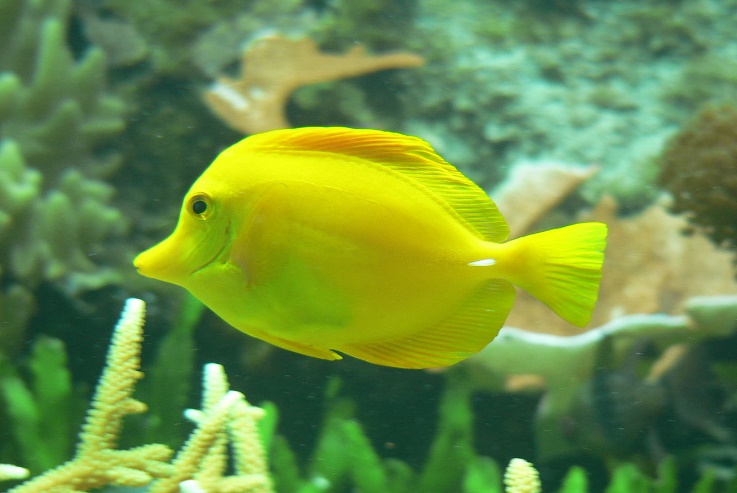 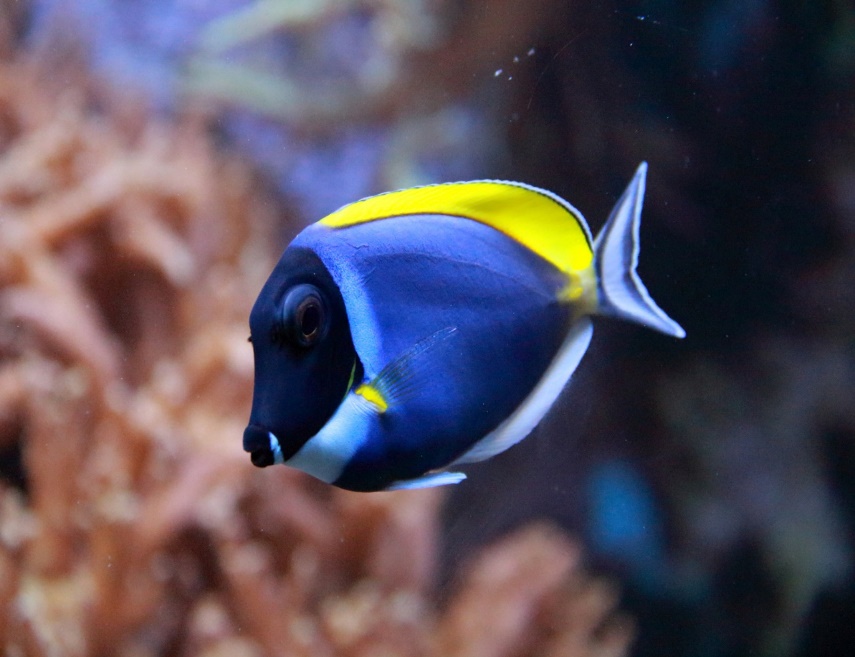 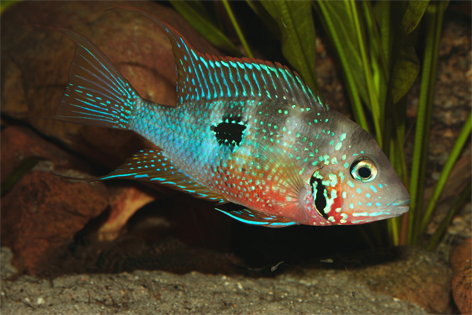 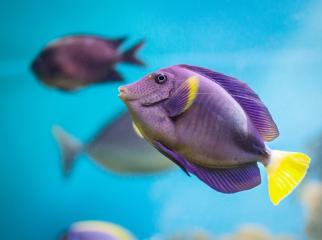 Шумарство је веома важна привредна дјелатност која се бави узгојем и искоришћавањем шума. У БиХ су највише заступљене букове, храстове и четинарске шуме.
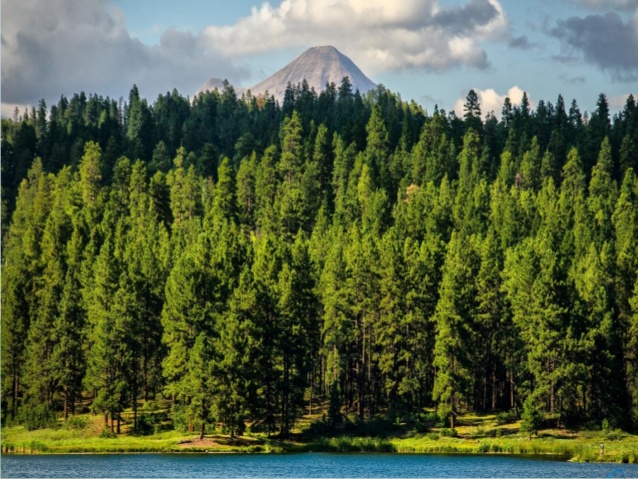 Шуме су значајне за развој:
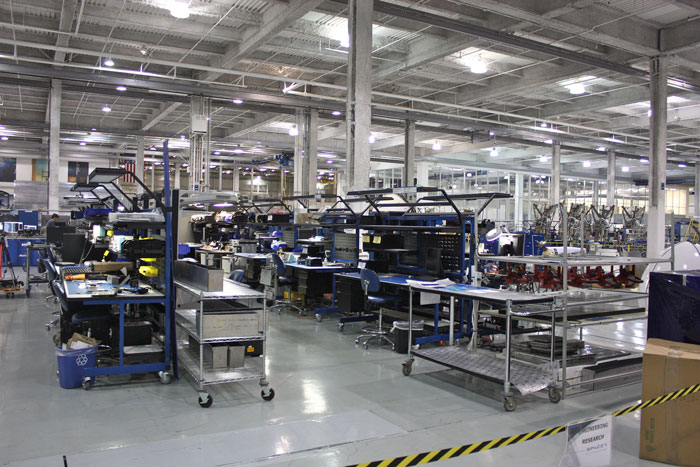 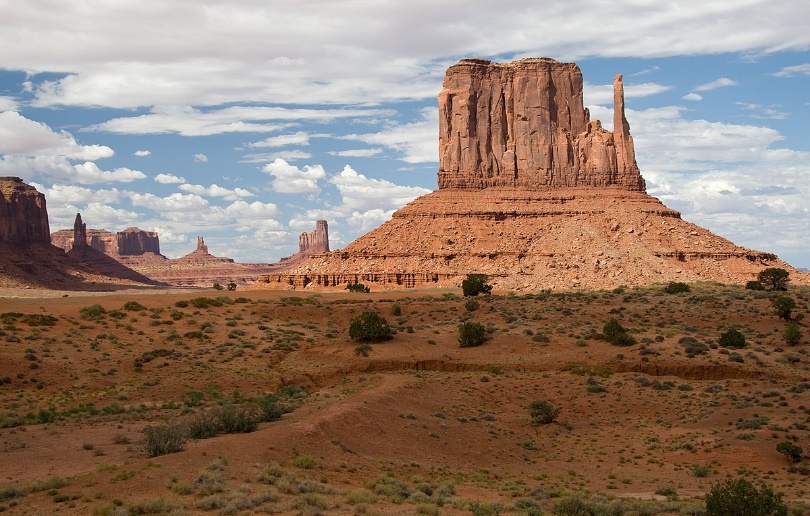 ДРВНА ИНДУСТРИЈА
ХЕМИЈСКА ИНДУСТРИЈА
СПРЕЧАВАЊЕ ЕРОЗИЈА
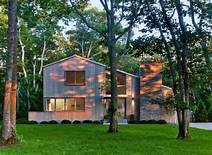 ЗА ОДМОР
ДОМАЋА ЗАДАЋА
Попунити радни лист на страници број 44 и 45.